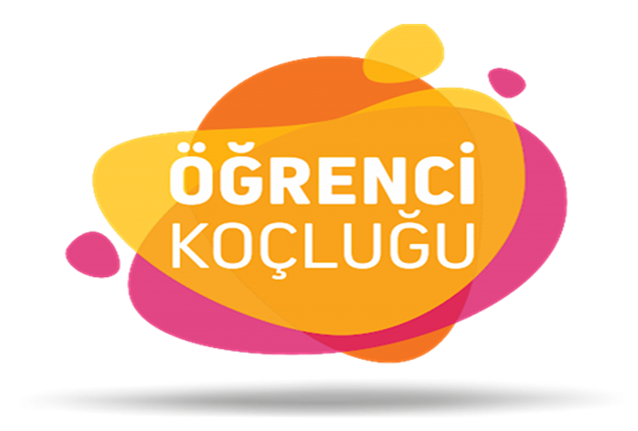 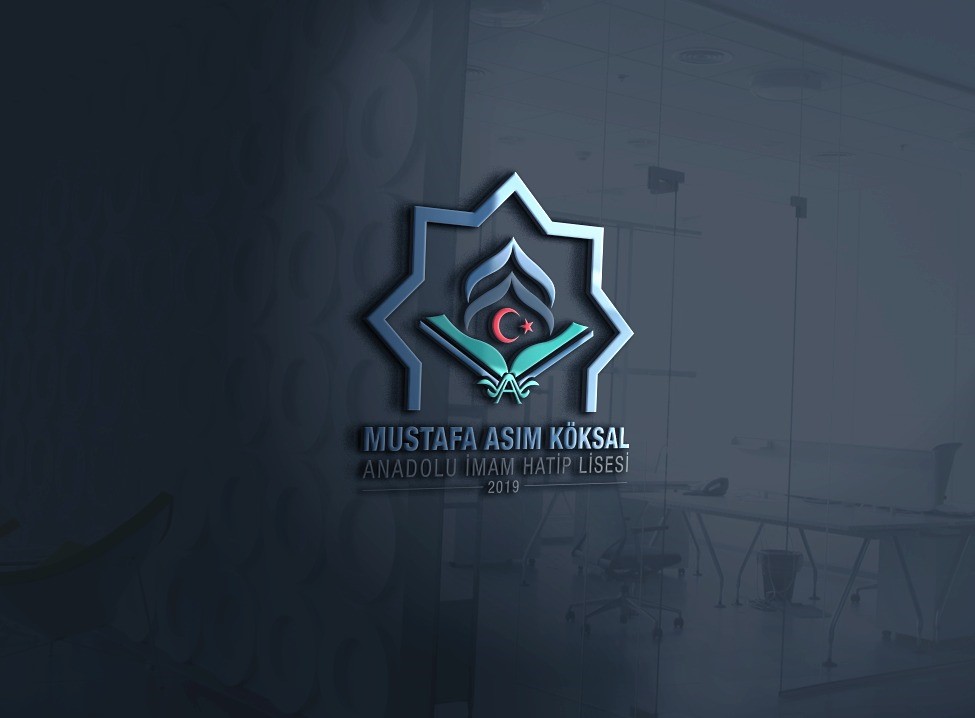 Eğitim Koçluk Sistemi, eğitim ortamında bir öğretmen (koç) ve öğrenci arasında kurulan,   öğrencinin gelişimini destekleme amaçlı bir güç birliğidir.
	 Koçluk öğrencinin; kendini tanımasını, kendisinde geliştirebileceği alanlarla ilgili hedefler belirlemesini, öğrenme becerilerini kazanmasını, amaçlamaktadır.
Eğitim koçluğu sürecinde öğrenci kendisini daha iyi tanır, sahip olduğu özelliklerini keşfeder ve hataları tecrübe olarak kabul edip, yeterliliklerini artırır.
Eğitim koçluğu sistemi; öğrencinin okul hayatı aile hayatı ve sosyal hayatının olumlu yönde etkilenmesini hedefleyen, başından sonuna değin güven ve gizlilik esasına dayanan bir süreçtir.
Koçluk sisteminin uygulandığı okullarda, ders başarısının yükseldiği, bireyin ailesiyle ve çevresiyle ilişkilerinin güçlendiği ve disiplin problemlerinin önemli oranda azaldığı gözlenmiştir.
Eğitim koçluğu, bireyin arzu ettiği hedef ve performansa erişmek için koç ve öğrenci arasında çalışılan program dâhilinde akademik başarıda, eğitim hedeflerinin yerine getirilmesinde, öğrencinin bireysel özelliklerini ön plana çıkartır.
Eğitim koçluğunun okul idaresini, öğretmenleri ve ebeveynleri kapsayan üç temel dayanağı bulunur.
Eğitim Koçu, öğrenciye odaklanarak öğrenci ve aile ile birlikte öğrencinin başarma isteğini arttırıcı çalışmalar yapar. Öğrenci ile iletişim halinde ders başarısını takip eder. Gerekli durumlarda okul rehberlik servisine öğrenciyi yönlendirir.
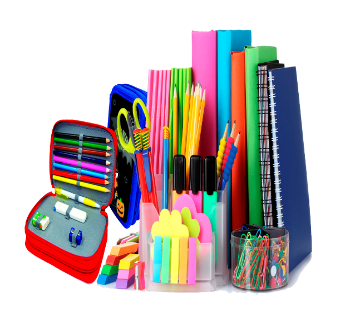 Sürecin işleyişi  
Eğitim koçu sorular ve anket uygulamaları yoluyla öğrencinin kendini tanımasına yardımcı olur.
Öğrenci, koçluk sisteminde belirlenen hedefler doğrultusunda sorumluluk alır.
Eğitim koçu süreç içinde öğrenciye geribildirim verir ve yakından takip eder.
Eğitim koçu ve öğrenci süreç hakkında değerlendirme yaparak gerektiğinde hedeflerde düzenleme yaparlar.
Kısaca Eğitim Koçu,
Ben ne istiyorum?
Ben neler yapabilirim?
Ben neleri yapmaktan hoşlanırım?
Ben nerede olmak istiyorum?
Sorularına öğrenciyle birlikte cevap bulmaya çalışır.
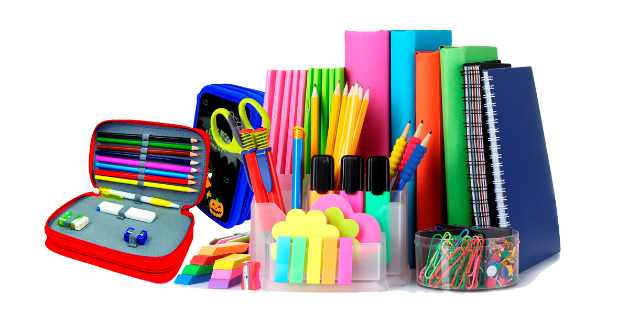 Koçluk sisteminde

Öğrenciyi tanıma, ( kişisel özellikleri, aile yapısı, sorunları, sorun edindikleri, sosyal-duygusal gelişim özellikleri, arkadaşlık ilişkileri, merakları, yetenekleri v.b)

Akademik Gelişimi, (ders çalışma alışkanlığı, akademik başarısı, ders çalışma teknikleri hakkında bildikleri, derslere olan ilgisi v.b)

Mesleki Gelişimi,  ( İlgi ve yetenekleri, meslekler hakkında bilgi düzeyi, hedeflediği bölüm- alan- meslekler v.b) 

Bütün olarak ele alınmalı. Bu çalışmalarda Öğretmen- Öğrenci – Veli – Rehberlik Servisi ve Okul İdaresi iş birliği içerisinde  hareket etmelidir.
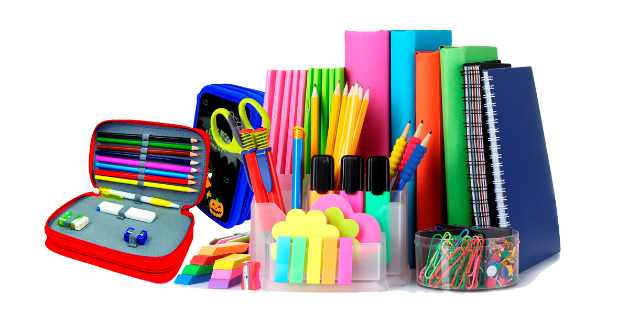 OKULDA KOÇLUK SÜRECİ NASIL İŞLEYECEK?

 
Okul idaresi tarafından Okul Yürütme ve Denetim Ekibinin kurulması (Okul Müdürü, Sorumlu Müdür Yrd. , Rehber Öğretmen ve Öğretmen)
Koçluk işleyişi hakkında, öğretmenlere rehber öğretmen tarafından eğitim verilmesi.
Öğrenci ve velilerin öğretmen tarafından bilgilendirilmesi.
Eğitim koçlarının belirlenerek öğrencilerin eğitim koçları arasında paylaştırılması
Okulda koçluk panosunun oluşturularak koçluk süreçleri ile ilgili bilgilerin panoya asılması
Koçluk faaliyetlerini daha iyi gerçekleştirmek adına, okulun imkânlarına göre; koçluk odası / köşesinin oluşturulması.
Öğrenci koçları tarafından öğrencilerle tanışma toplantılarının yapılması
Öğrenci koçu olarak belirlenen öğretmenlerin çalışmalara başlaması
Eğitim koçunun gerekli gördüğü durumlarda ev ziyaretlerinin yapılması ve projenin amacı doğrultusunda, öğretmenlere, öğrencilere, velilere seminerlerin düzenlenmesi.
Öğretmenler tarafından Koçluk Dosyasının oluşturularak gerekli form, bilgi ve belgelerin dosyalanması.
Okul idaresi tarafından her ay koçluk değerlendirme toplantılarının yapılması.
Okul idaresi tarafından her dönem ara rapor ve dönem sonu faaliyet raporu hazırlanması
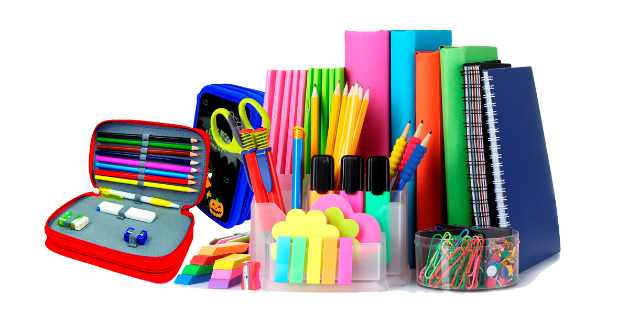 Koçluk sisteminde

Öğrenci ile yapılan paylaşımlar, yaşam tehdidi oluşturan durumlar hariç, aile ile ya da okul ile hiçbir şekilde paylaşılmaz. Hangi konuların çalışma kapsamında olduğu ve sonuçları aile, okul ve öğrenci ile paylaşılır. Herkes neyin paylaşılıp neyin paylaşılmayacağını sürecin başında öğrenir.
Sınav kaygısı, stres yönetimi gibi konular kaygı ve stres yüksek düzeyde ise rehber öğretmen tarafından çalışılır
Öğrencilerin hedeflerini netleştirmesine yardım edilir ve öğrencilere çalışma planları ve ödevler verilir.
Bir sonraki görüşmede yapılan çalışmalar değerlendirilir.
ÖĞRETMEN
VELİ
REHBERLİK
EĞİTİM KOÇU
OKUL İDARESİ
ÖĞRENCİ
Öğrenci koçluğu çalışmalarında 

 kullanılacak  formlar
Bilgi formları (öğrenci, veli)

Eğitim Koçluk Sözleşmesi

Görüşme Formları (öğrenci, veli)

Anket ve Bireyi Tanıma Teknikleri

Takip Çizelgeleri

Değerlendirme Raporları (aylık, dönemlik, yıllık)
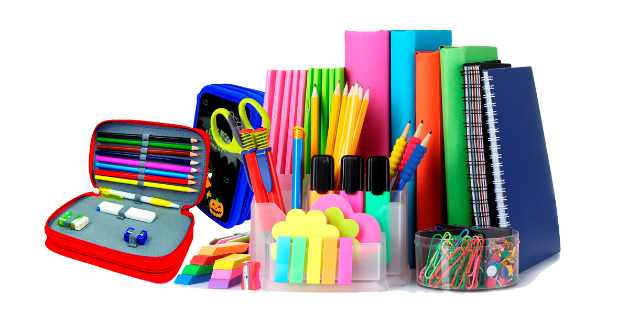 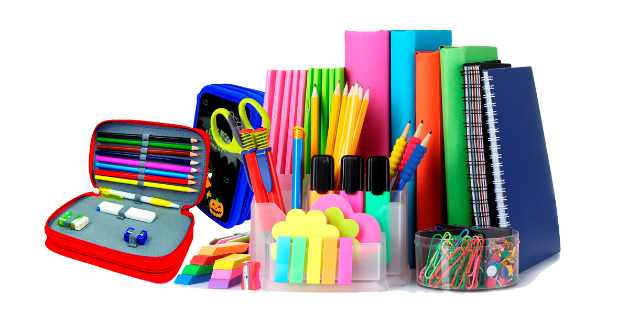